2024 HHS Perinatal HIV Guidelines Update
Brian R. Wood, MD
Associate Editor, National HIV Curriculum
Associate Professor of Medicine, Division of Allergy and Infectious Diseases, University of Washington
Last Updated: March 1, 2024
No conflicts of interest or relationships to disclose.
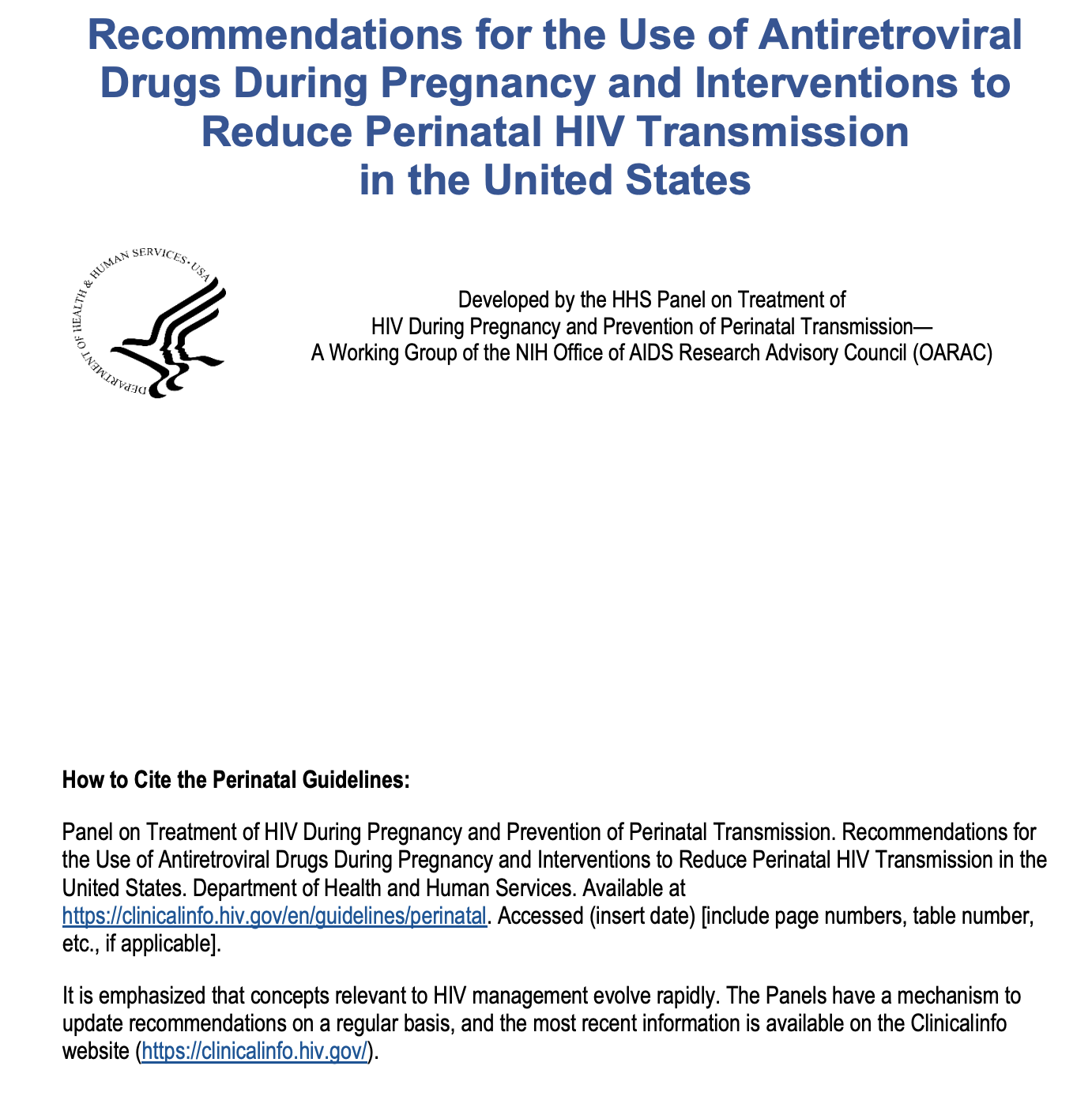 Source: https://clinicalinfo.hiv.gov/en/guidelines/perinatal
HHS Recommendations for the Use of Antiretroviral Drugs During Pregnancy, Updated January 31, 2024
Major Updates to Initial ART Regimens For PWH During Pregnancy
Bictegravir/TAF/FTC now alternative
Darunavir with ritonavir and two NRTIs:  ● Preferred if prior cabotegravir PrEP ● Otherwise alternative
Source: https://clinicalinfo.hiv.gov/en/guidelines/perinatal
HHS Recommendations for the Use of Antiretroviral Drugs During Pregnancy, Updated January 31, 2024
Preferred Regimens During Pregnancy
Source: https://clinicalinfo.hiv.gov/en/guidelines/perinatal
HHS Recommendations for the Use of Antiretroviral Drugs During Pregnancy, Updated January 31, 2024
Alternative Regimens During Pregnancy
Source: https://clinicalinfo.hiv.gov/en/guidelines/perinatal
HHS Recommendations for the Use of Antiretroviral Drugs During Pregnancy, Updated January 31, 2024
Insufficient Data for Use as Initial Regimen During Pregnancy
Source: https://clinicalinfo.hiv.gov/en/guidelines/perinatal
HHS Recommendations for the Use of Antiretroviral Drugs During Pregnancy, Updated January 31, 2024
ART Regimens Not Recommended During Pregnancy
Source: https://clinicalinfo.hiv.gov/en/guidelines/perinatal
HHS Recommendations for the Use of Antiretroviral Drugs During Pregnancy, Updated January 31, 2024
Updates on ART for PWH who are Trying to Conceive
Insufficient data on efficacy and safety of injectable cabotegravir (CAB) and rilpivirine (RPV) during pregnancy
Injectable CAB and RPV should be stopped at least 1 year before conception to ensure drugs are fully eliminated
If suppressed on long-acting CAB/RPV and wish to conceive, shared decision-making important
Source: https://clinicalinfo.hiv.gov/en/guidelines/perinatal
HHS Recommendations for the Use of Antiretroviral Drugs During Pregnancy, Updated January 31, 2024
Updates on PrEP Periconception, Antepartum & Postpartum
Preferred PrEP for people who have receptive vaginal sex during pregnancy and infant feeding is daily TDF/FTC
For people who become pregnant while receiving PrEP, strongly encourage clinicians to register with the Antiretroviral Pregnancy Registryhttps://www.apregistry.com/
Source: https://clinicalinfo.hiv.gov/en/guidelines/perinatal
Additional Updates
Changes to align with Adult and Adolescent Antiretroviral guidelines: HIV RNA threshold for resistance testing updated, CD4 count monitoring
Bictegravir added to ARV drugs recommended for treating HIV-2 infection during pregnancy
Source: https://clinicalinfo.hiv.gov/en/guidelines/perinatal
Reminder About Infant Feeding Updates
All PWH should receive evidence-based, patient-centered counseling to support shared decision-making about infant feeding
Begin counseling prior to conception or as early as possible in pregnancy and continue throughout pregnancy
Replacement feeding with properly prepared formula or pasteurized donor human milk from a milk bank eliminates the risk of transmission
Achieving and maintaining viral suppression with ART during pregnancy and postpartum decreases breast/chestfeeding transmission risk to <1%
Source: https://clinicalinfo.hiv.gov/en/guidelines/perinatal
Reminder About Infant Feeding Updates
If not taking ART or viral load not suppressed: replacement feeding with formula or banked pasteurized donor human milk is recommended 
If taking ART with sustained undetectable viral load and choose to breast/chestfeed, providers should support the decision
Engaging Child Protective Services or similar agencies is not an appropriate response to infant feeding choices of an individual with HIV 
National Perinatal HIV hotline (1-888-448-8765) available for questions about infant feeding by individuals with HIV
Source: https://clinicalinfo.hiv.gov/en/guidelines/perinatal
Summary
Preferred and alternative ART options during pregnancy updated and reflect growing data for bictegravir/TAF/FTC during pregnancy
Additional updates made to guidelines to align with PrEP guidelines and with Adult & Adolescent Antiretroviral Treatment Guidelines
Updates in infant feeding guidelines and considerations remain notable and critical to disseminate to clinicians
Source: https://clinicalinfo.hiv.gov/en/guidelines/perinatal